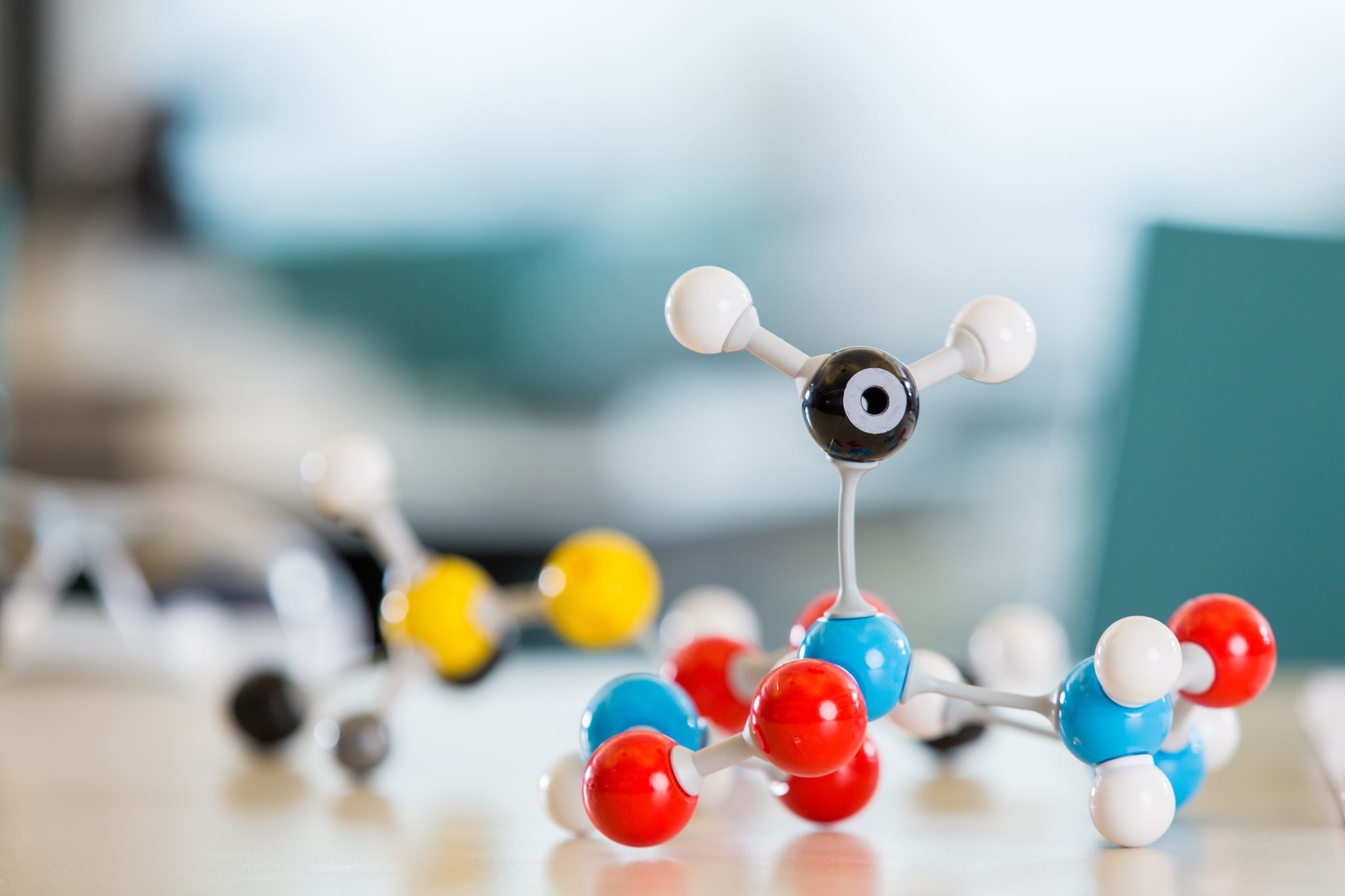 GENEL KİMYA LABORATUVARINDA KULLANILAN TEMEL MALZEMELER
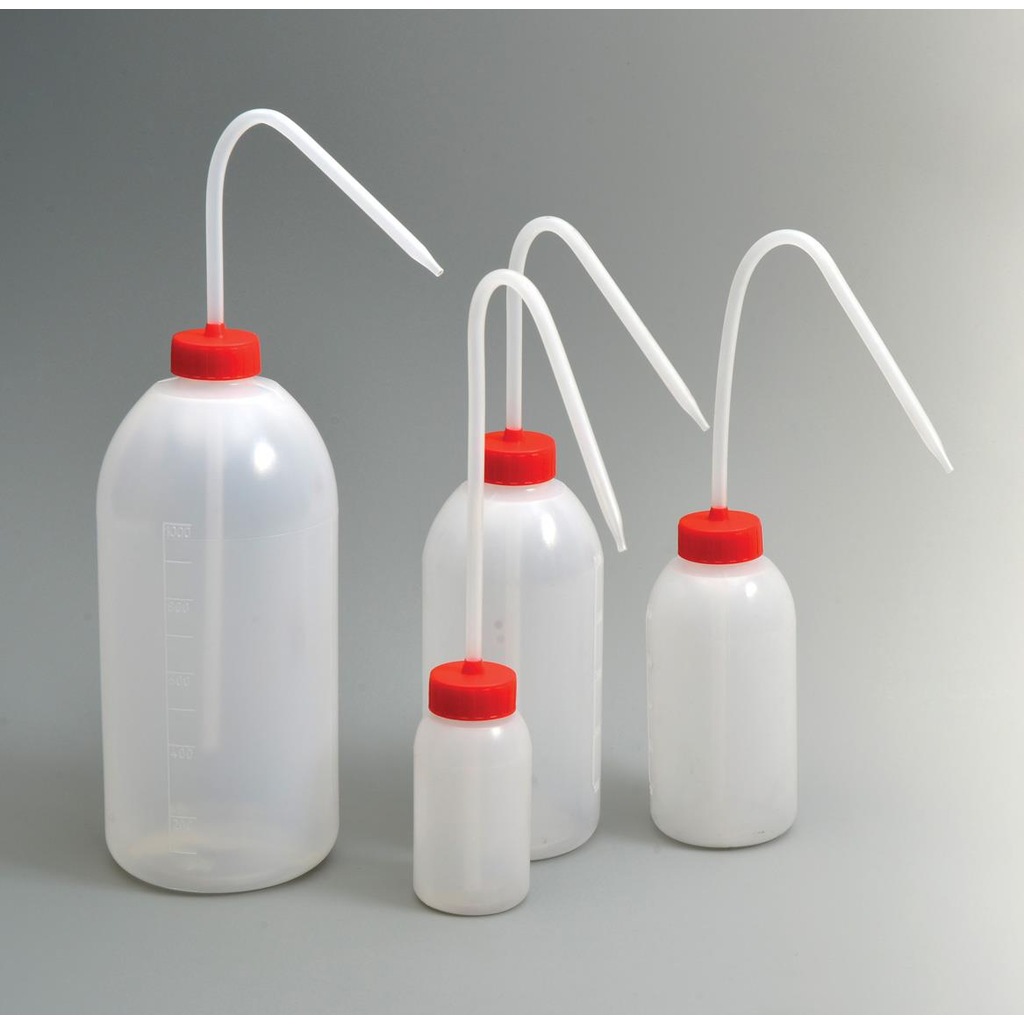 Piset
Laboratuvar ortamında kullanılan bazı çözücüleri saklanmak veya deney sonrası test tüplerini ve şişeleri yıkamak için sıkılıp fışkırtarak kullanılan polietilenden yapılmış, yumuşak ve dereceli şişelerdir
Beher
Sıvıları saklamak, hacimlerini ölçmek amacıyla kullanılan cam, porselen veya plastikten yapılan silindir şeklindeki kaplara beher denir
Beher, laboratuvar ortamında en çok kullanılan cam malzemelerden biridir
Beherler; çözelti hazırlama, maddelerin karıştırılması, aktarılması, ısıtma ve kristallendirme gibi birçok işlemde kullanılan silindirik biçimli cam malzemelerdir
Yüksek sıcaklığa dayanıklı temper camdan üretilmiştir. Ağız kısmında sıvının kolayca akması için oluklu bir kısım vardır
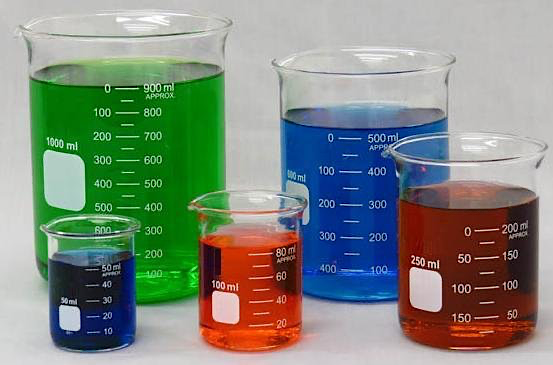 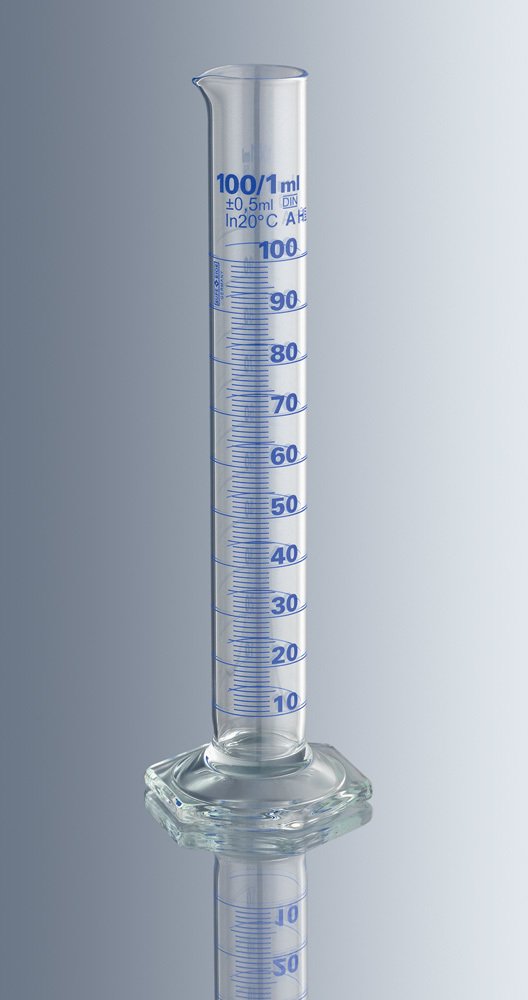 Mezür (Ölçü silindiri, dereceli silindir)
Sıvıların hacimlerini ölçmekte kullanılan yaygın bir laboratuvar ekipmanıdır
Dar, silindirik bir şekle sahiptir, genellikle borosilikat camdan yapılırlar
Her bir çizgi ölçülen sıvının miktarını gösterir
Büyük mezürler genellikle kimyasal dayanıklılığı sebebiyle polipropilenden ya da saydamlığı sebebiyle polimetilpentinden yapılır. Bu maddeler cama kıyasla daha hafiflerdir ve daha zor kırılır
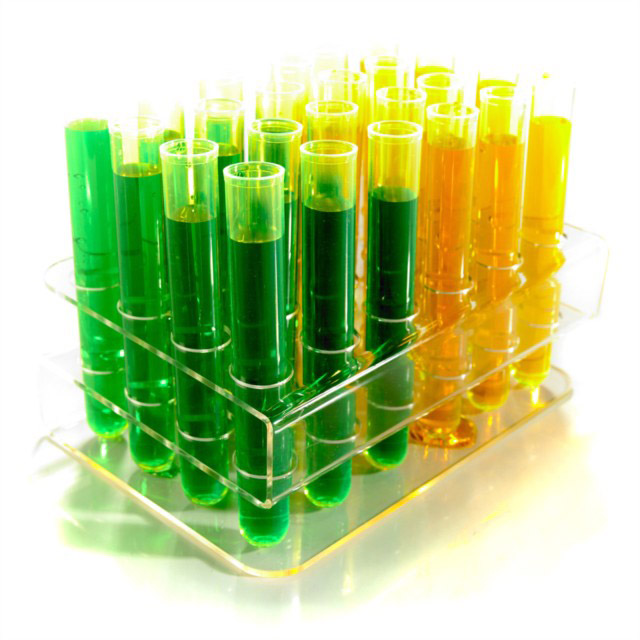 Deney Tüpü
İnce uzun, bir tarafı kapalı bir tarafı açık, içine kimyasalların konulduğu 100 °C sıcaklığa dayanabilen deney araçladır
Maddelerin birbirleriyle etkileşimini gözlemek amacıyla kullanılan silindirik biçimƖi, küçük çaplı cam malzemelerdir
En sık kullanılanları 15x1,5 cm boyutunda olanlarıdır. Kalitatif analizlerde basit tanıma deneylerinde kullanılırlar
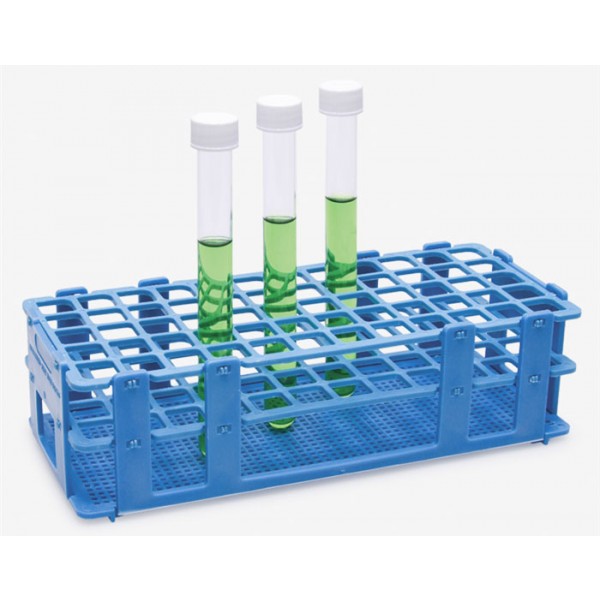 Tüplük
Deney tüplerinin yerleştirilmesi için kullanılan laboratuvar gereçlerinden biridir
Reaksiyon karışımlarını veya daha sonraki analizler için saklanan çözeltileri ve çökeltileri içeren deney tüpleri bir tüplüğe yerleştirilebilir
 Bir tüplük, deney tüplerinin ters yerleştirilerek tüplerin kurutulmasının mümkün olacağı şekilde yapılmıştır
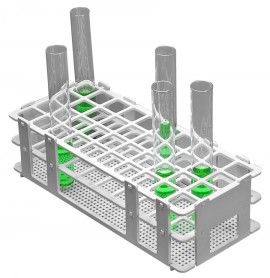 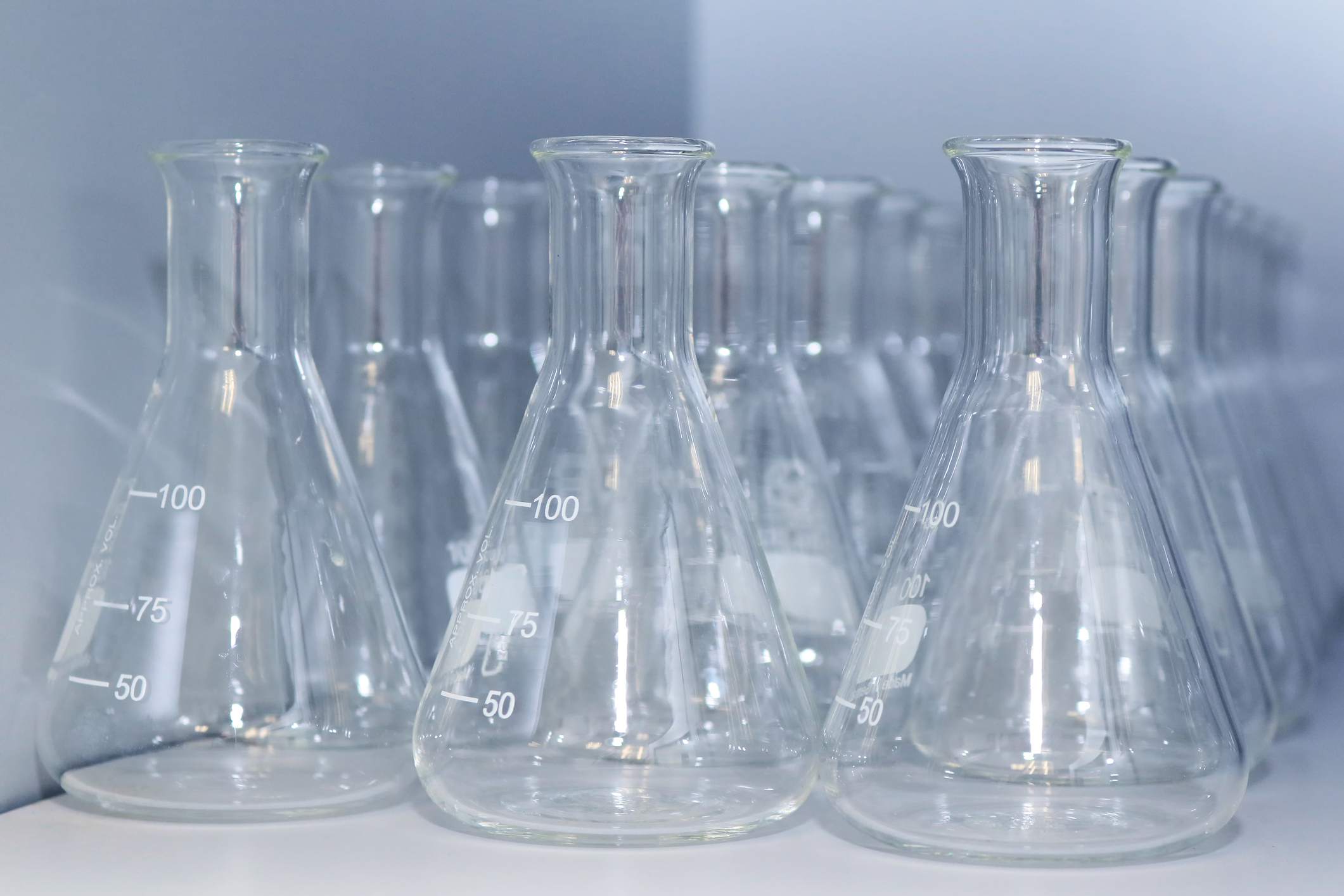 Erlen
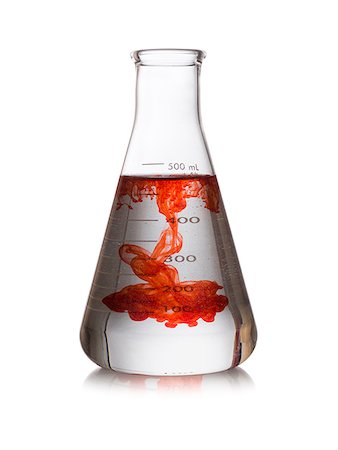 Erlenmeyer flask olarak da bilinen erlen veya titrasyon şişesi, silindirik boyuna, konik bir gövdeye ve düz bir tabana sahip bir laboratuvar aracıdır

Adını 1860'ta bulan Alman kimyager Emil Erlenmeyer (1825-1909)'den almıştır

Şişenin konik kenarları ve dar boynu, şişe içindeki sıvıların dökülme taşma ihtimali olmadan döndürülerek karışmasına olanak sağlar. Bu nedenle titrasyona çok uygundur. Büret altında erlene çözelti ve indikatör eklenerek titrasyon yapılır

Kaynayan sıvılar için de oldukça uygundur, sıcak buhar erlenin üst kısmında yoğunlaşır ve çözücü kaybını önler

Erlenlerin dar boynu ayrıca filtre hunilerini de destekler
Balonjoje
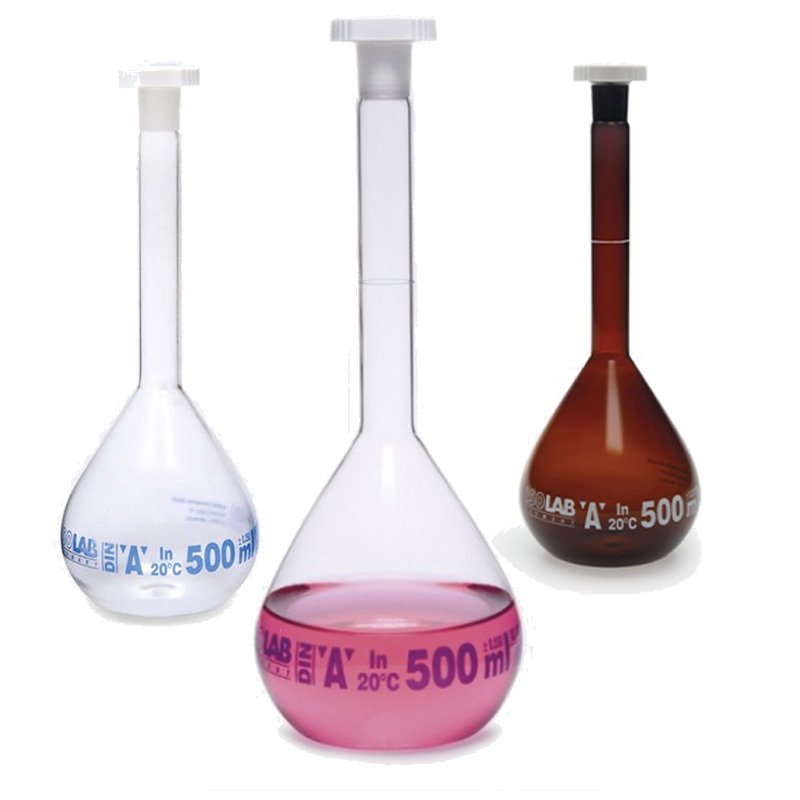 Standart çözeltilerin ve belli derişimdeki çözeltilerin hazırlanmasında kullanılan cam malzemelerdir

25, 50, 100, 250, 500 ve 1000 ml hacimli balon jojeler bulunmaktadır

Balon ismini almasının nedeni, üst kısmının parmak kalınlığında ince uzun oluşu ve alt kısmının balon gibi yuvarlak olmasıdır

Titrasyon işlemlerinde ayarlı çözelti hazırlamak ve saklamak için kullanılır

Balon jojelerin şilifleri (kapak) vardır ve ince boyun kısımlarında kabın ölçü çizgisi net olarak belirtilmiştir

Balonjoje ile sıvı hacimleri hassas olarak ölçülür
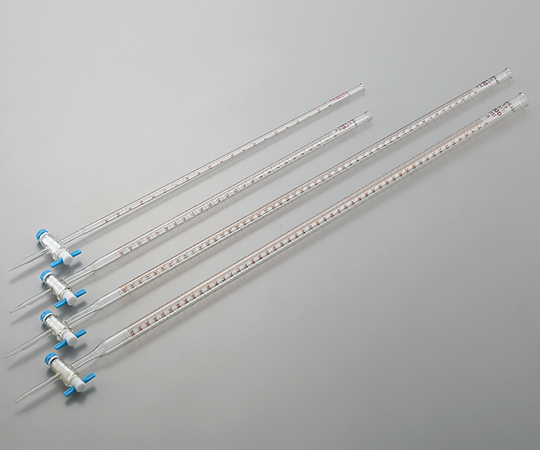 Büret
Titrasyon işlemƖerinde ve belli hacimde sıvı alınmasında kullanılan altı musluklu, genellikle 50 mƖ hacimƖi, üzeri çizgilerle derecelendirilmiş boru şeklindeki cam malzemedir

Laboratuvarda titrasyon işlemƖerinde kullanılır 

Musluk sol tarafta iken sağ elin iki parmağı ile musluk tutularak işlem gerçekleştirilir

Büretlerin hem otomatik hem de manuel olanları bulunmaktadır

Genellikle 25-50-100 mƖ hacmindedir

Titrasyon işlemƖerinde sıvı hacimƖerini ölçmede kullanılır
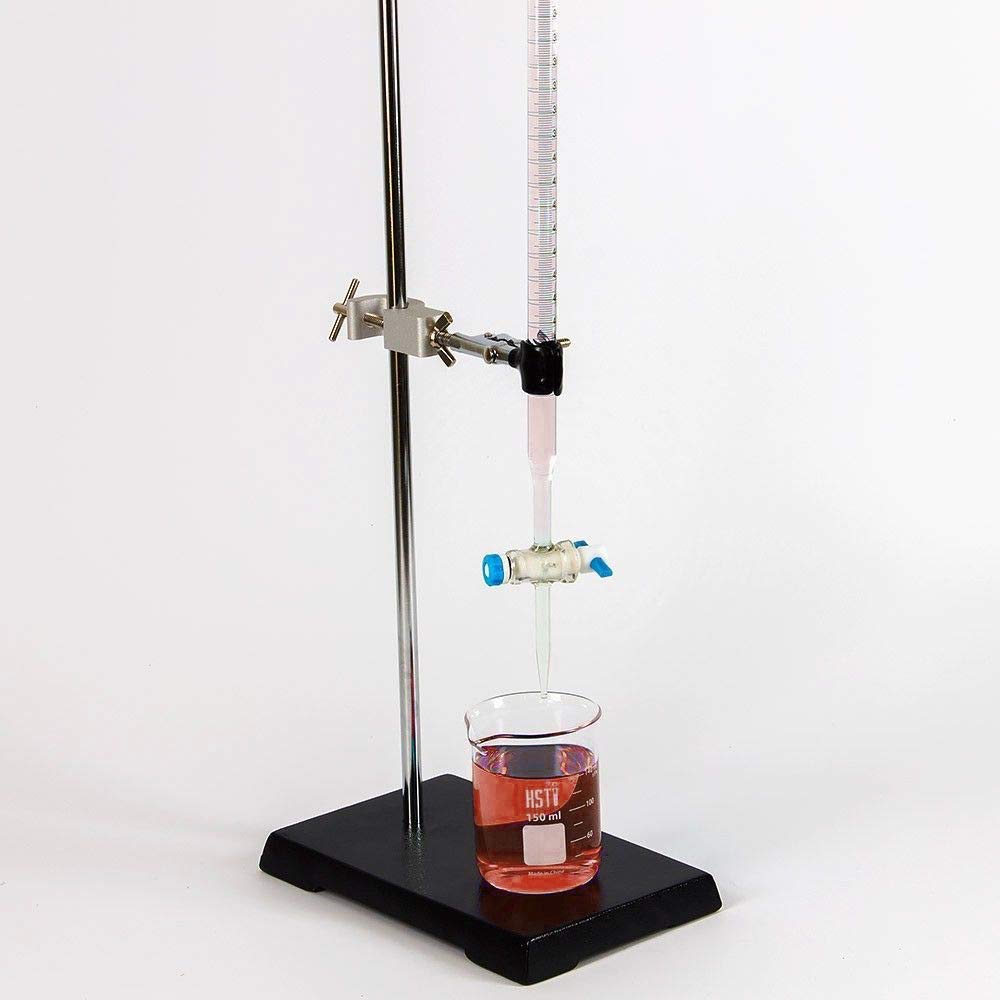 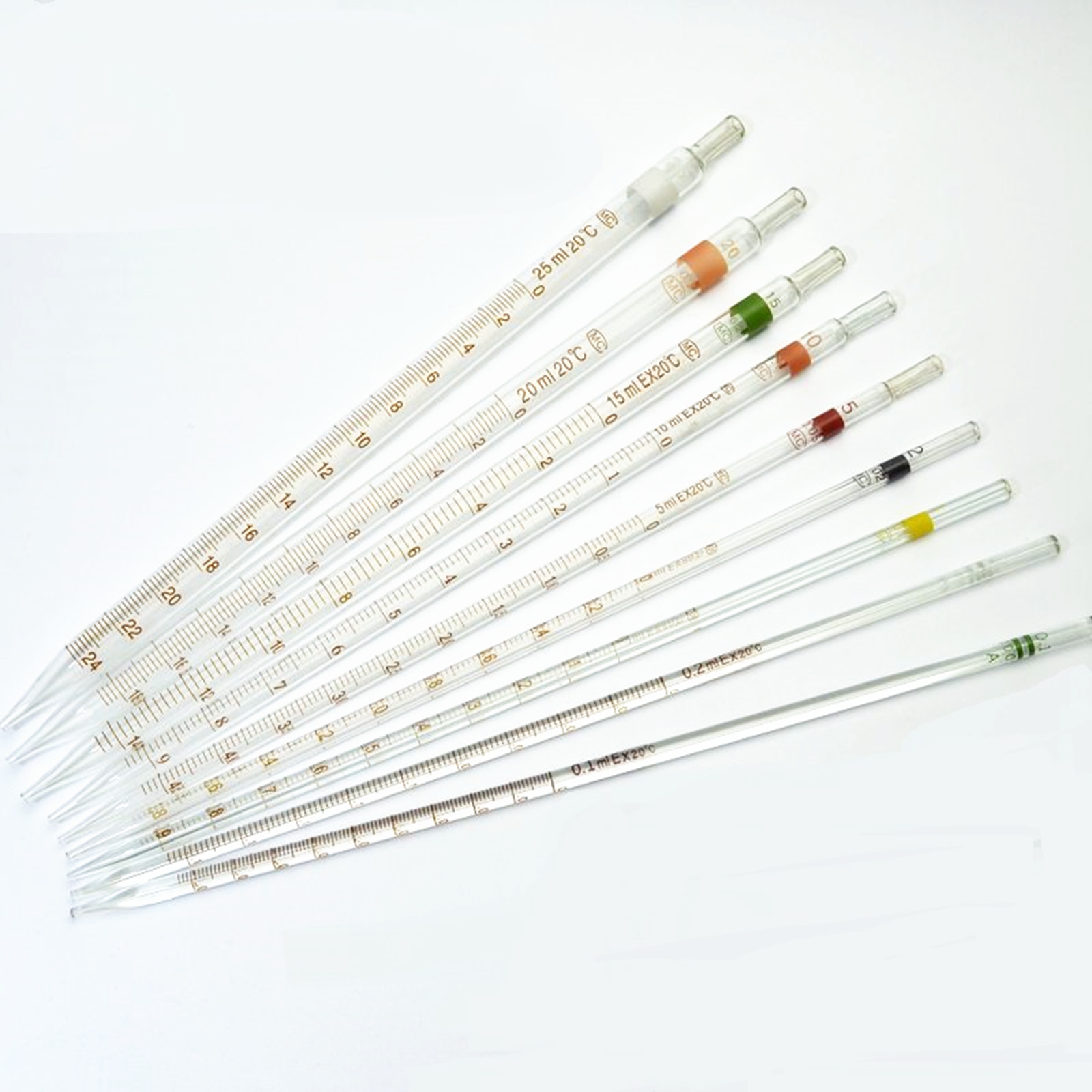 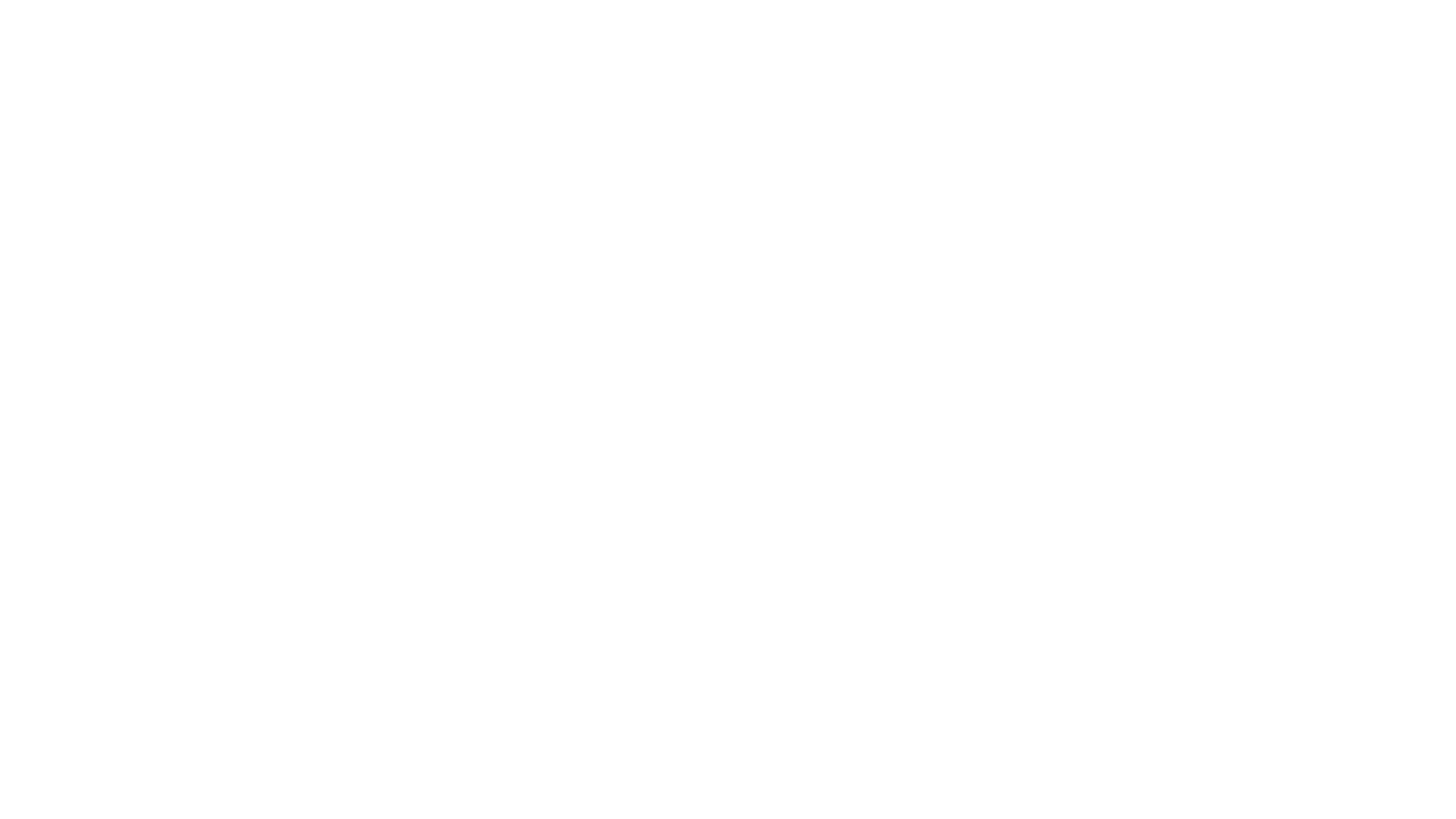 Cam Pipet ve Makaralı Puar
Pipet: Çok hassas ve az miktardaki sıvı hacimƖerinin ölçümünde, sıvı maddeleri istenilen ölçüde bir kaptan bir diğer kaba aktarmada kullanılan cam malzemelerdir. Dereceli pipetlerden 1 mƖ, 5 mƖ, 10 mƖ’lik pipetler laboratuvarda en çok kullanılan pipetlerdendir 
Makaralı Puar: Pipetle sıvı çekmek için kullanılır
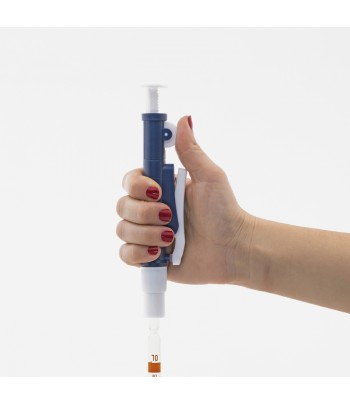 Saat Camı
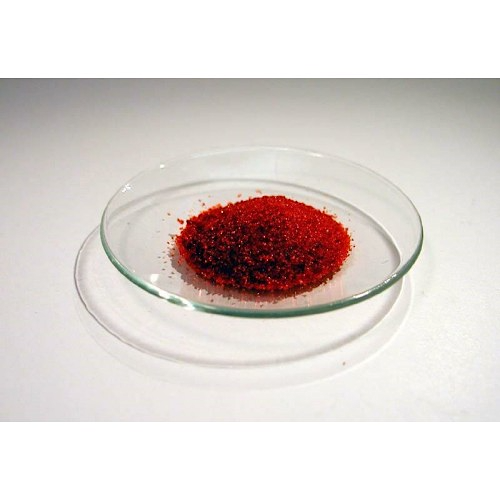 Ortası çukur, analiz ve deneylerde tartma, kurutma ve kristallendirme gibi işlemƖerde kullanılan, dış etkenlere karşı dayanıklı cam malzemedir
iç bükey bir araçtır
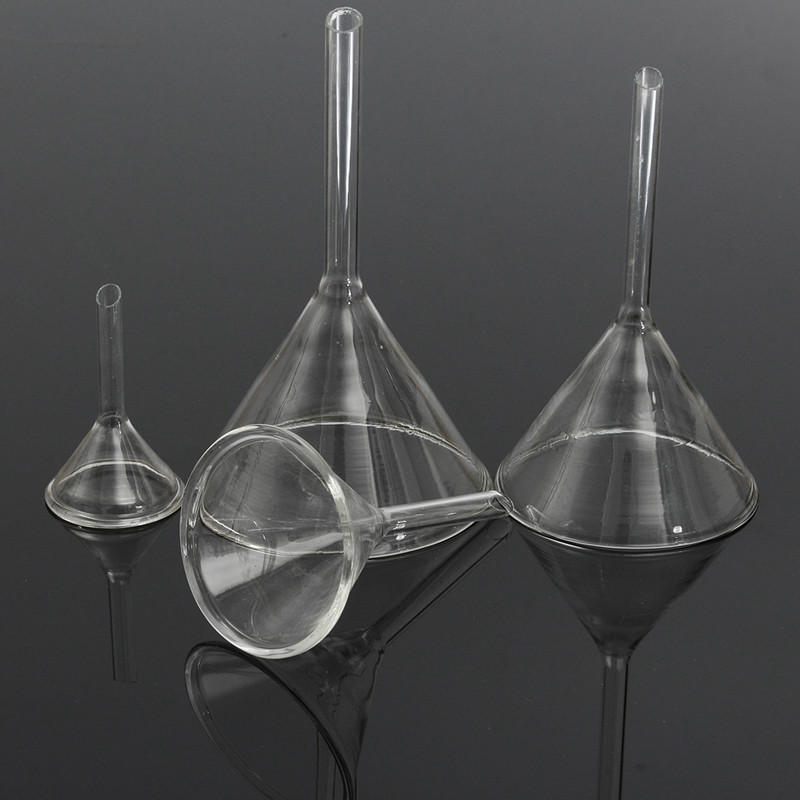 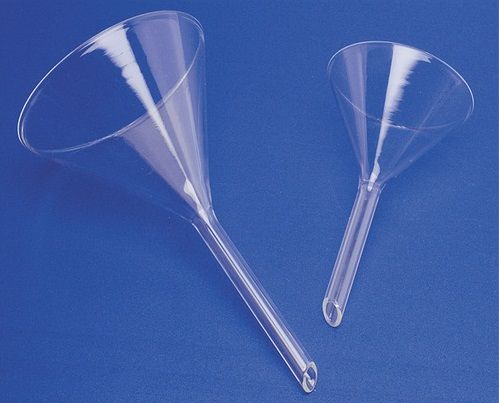 Süzme işleminde, sıvıların geniş ağızlı bir kaptan dar ağızlı bir kaba aktarılmasında ve toz hâlindeki katıların dar boğazlı kaplara aktarılmasında kullanılan cam veya plastik malzemelerdir
Huni
Bunzen Beki
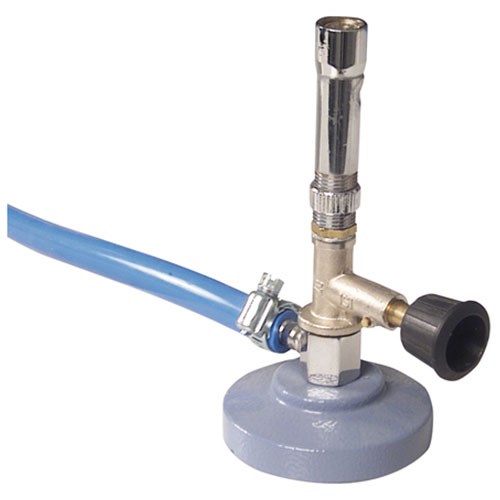 Isıtma, sterilizasyon ve yanma için kullanılan, tek bir açık gaz alevi üreten yaygın bir laboratuvar aracıdır
Gaz, doğalgaz (çoğunlukla metan olan) veya propan, bütan veya her ikisinin bir karışımı gibi sıvılaştırılmış bir petrol gazı olabilir. 
Adını Peter Desdega ya da Michael Faraday'ın tasarımlarından yararlanarak aygıtı 1855'te geliştiren Alman kimyacı Robert Bunsen'den almıştır
Yalnızca gaz ile çevredeki havanın karışarak yanmasına oranla daha sıcak bir alev oluşmasını sağlar
Bunzen beki, bir ayak üstüne oturtulmuş metal bir borudan ve borunun alt bölümündeki üzerindeki ayar vanası da bulunabilen, bir gaz girişinden oluşur
Borunun yanlarındaki delikler, bir halka yardımıyla istendiği kadar havayı içeri alacak biçimde ayarlanabilirler.  Hava ve gaz karışımı gazın basıncıyla borunun tepesine çıkar, burada da bir kibritle tutuşturulur 
Bunsen alevinin en sıcak bölümü olan birincil alevin ucunun hemen üstünde sıcaklık 1.500 °C'ye ulaşır
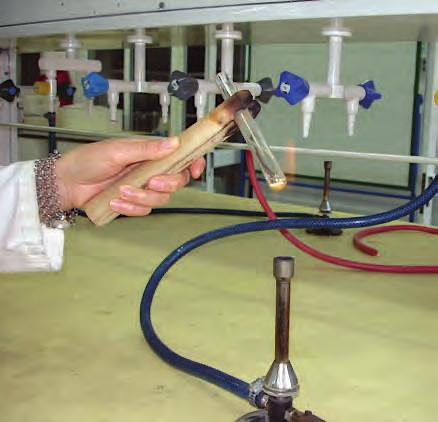 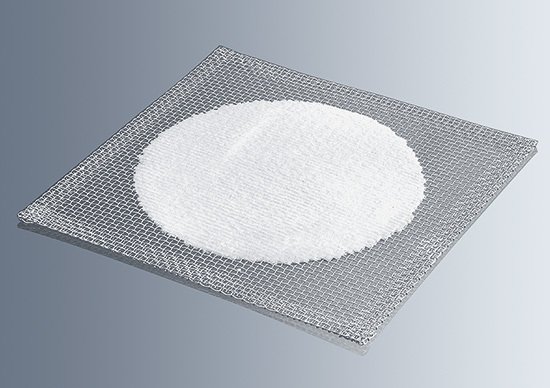 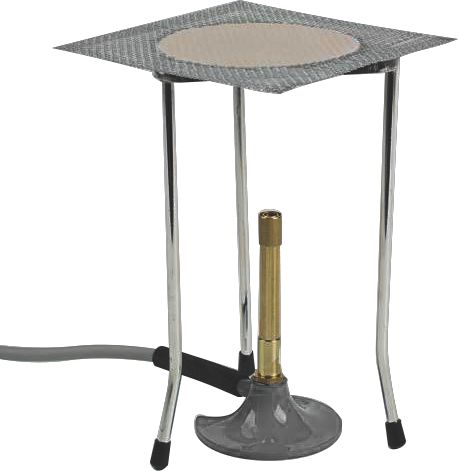 Bunzen beki üzerinde ısıtılacak cisimƖere, ısının yavaş ve her tarafına eşit dağılmasını, ayrıca 
cam malzemelerin çıplak alevde kırılıp çatlamasını önlemek amacıyla üç ayak üzerine konularak kullanılan bir araçtır
Amyant Tel
Isıtma ve kaynatma işlemƖerinde bunzen bekinin üzerine konularak beher, erlen vb. malzemeleri sabit bir şekilde tutmak için kullanılır
Üç Ayak
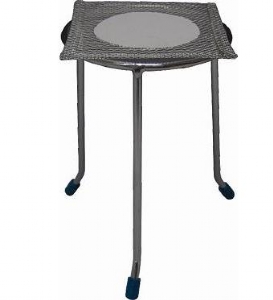 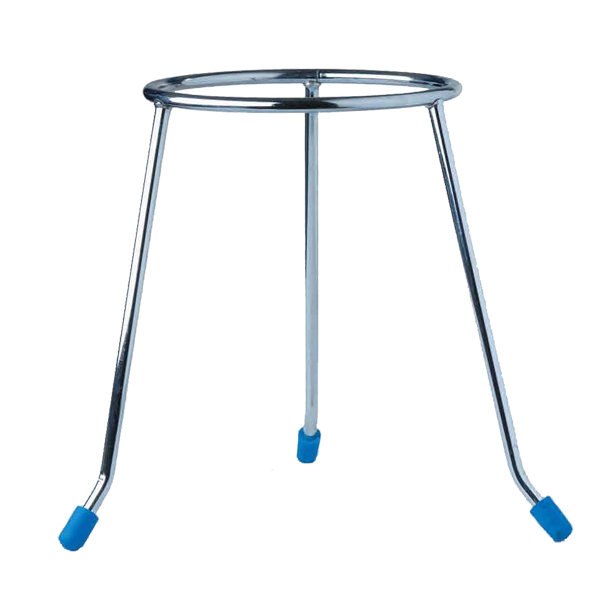 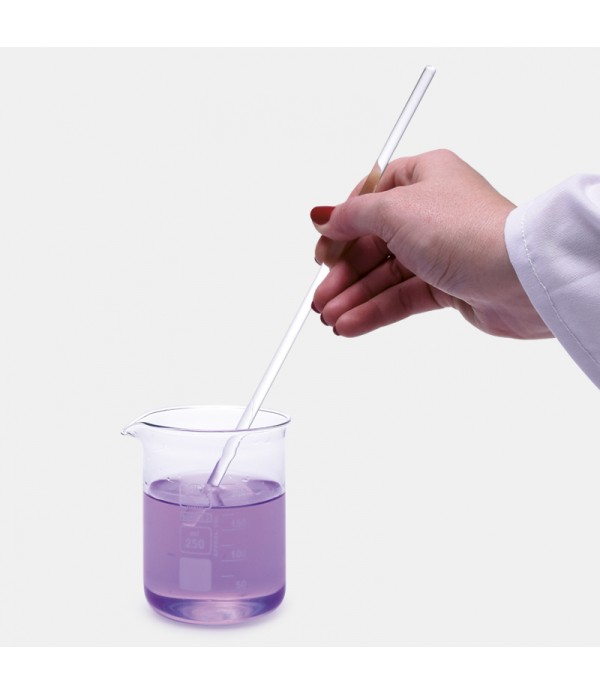 Cam Baget
Kimyasal karışımƖarın hazırlanması sırasında maddeleri karıştırmak için kullanılan kalın cam çubuktur
Süzme işlemi sırasında kullanılarak iri taneli çökeleklerin tutunmasını ve süzgeç kâğıdının tıkanmasını engeller
Kristalizasyonda, beherden huniye madde aktarılırken cam baget kullanılır
Katı maddelerin ezilip sıvıya karışması için kullanılan baget mutlaka cam olmalıdır çünkü metaller asidik sıvıyla reaksiyona girip paslanabilir
Termometre
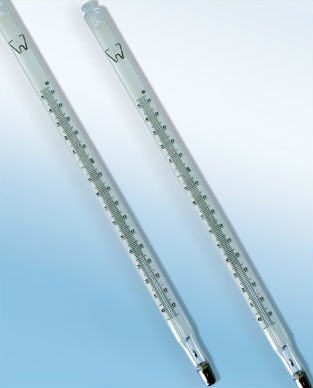 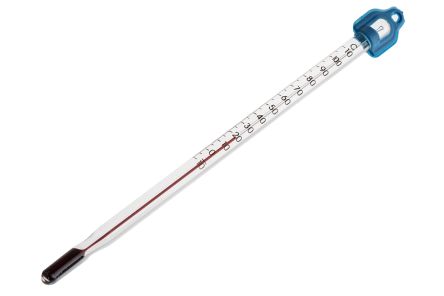 Reaksiyon ortamının sıcaklığını ölçmede kullanılan cam bir malzemedir
Termometreleri maddelerin sıcaklık derecelerini sayı ile ölçen araçlar olarak da tanımƖanabilir 
Termometreleri, sıvılı ve metal termometreler olmak üzere genel olarak iki grupta toplanabilir
Sıvılı termometrelerde termometrenin haznesi hangi sıvı ile doluysa termometre o sıvının adını alır. Örneğin haznesi alkol ile dolu olan termometreye alkollü termometre,cıva ile dolu olana ise cıvalı termometre denir
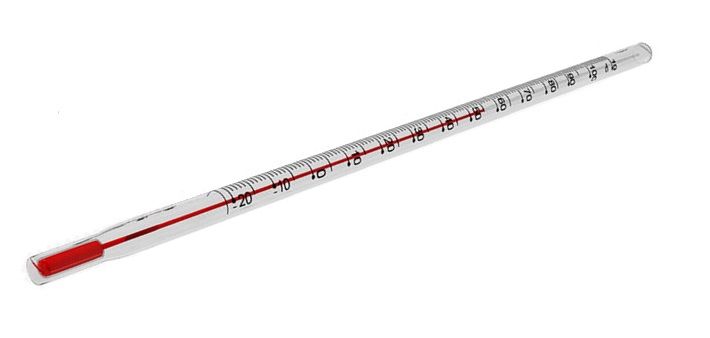 Spatül
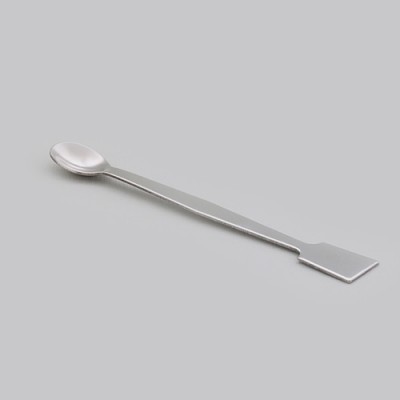 Katıları almak ve başka bir yere aktarmak için kullanılan paslanmaz çelikten veya polimerik malzemelerden yapılmış gereçlerdir
Bu laboratuvarda küçük veya yarı-mikro bir spatül kullanılır
Fakat bir spatül hiçbir şekilde çözeltiler içine daldırılmamalıdır Çünkü spatüldeki demir veya krom çözünerek çözeltiye geçebilir ve bu iyonlar için yanlış bir pozitif sonuç elde edilir.
Pens
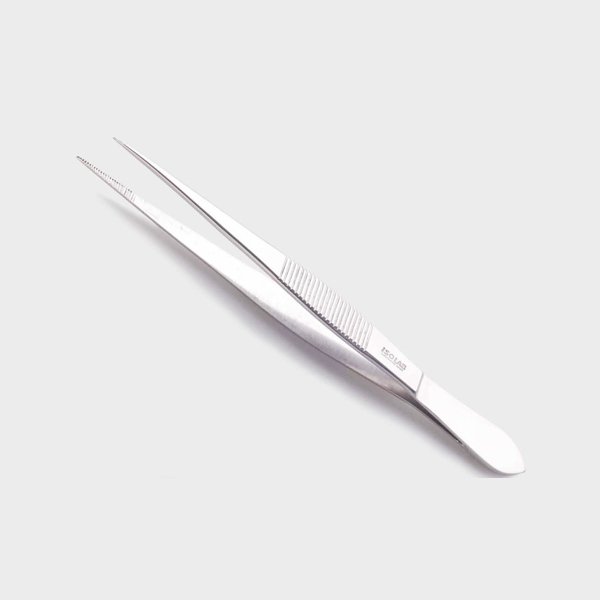 Çeşitli madde ve malzemelerin tutulması amacıyla kullanılan paslanmaz çelikten yapılmış metal malzemedir
Çeşitli madde ve malzemelerin tutulması amacıyla kullanılan tahta veya paslanmaz çelikten yapılmış metal malzemelerdir
Maşa
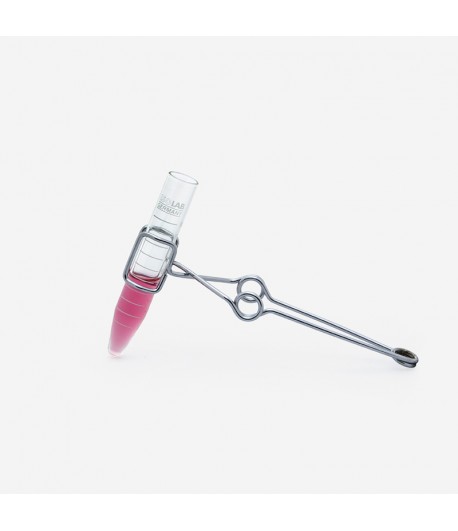 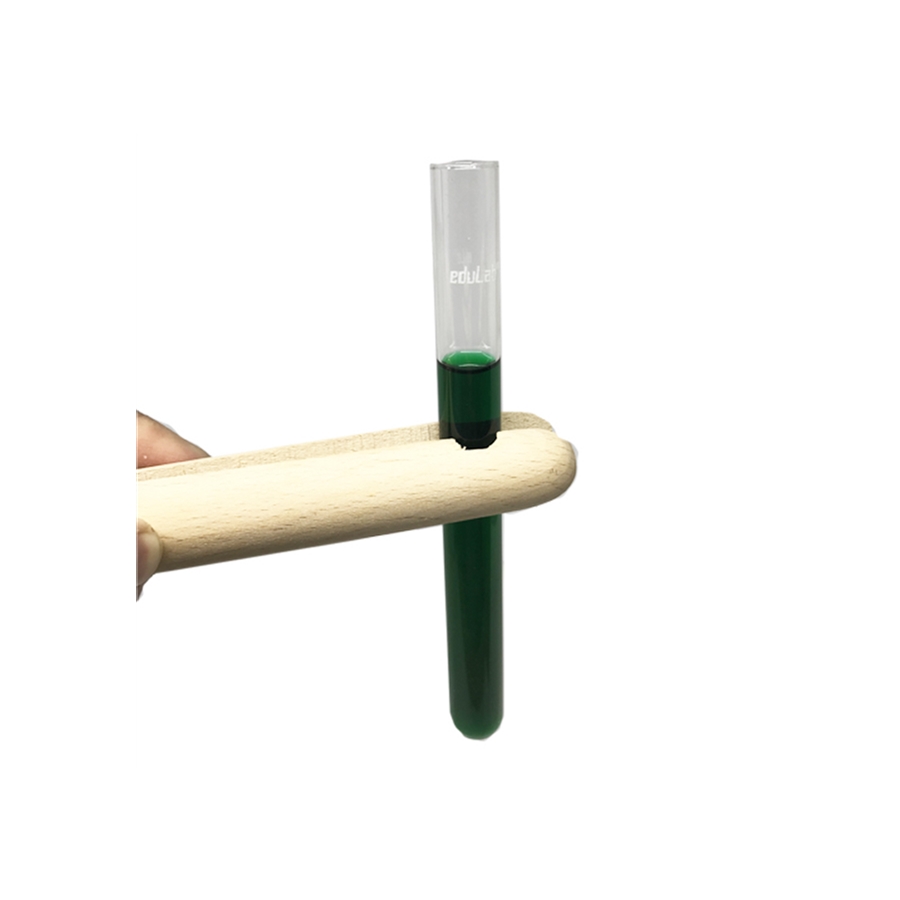 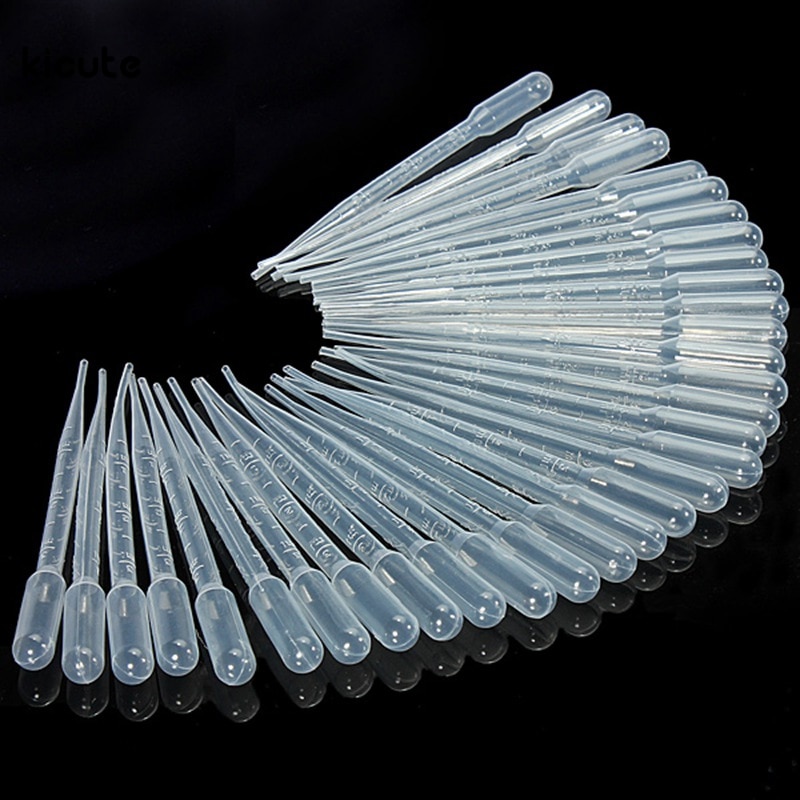 Plastik Damlalık
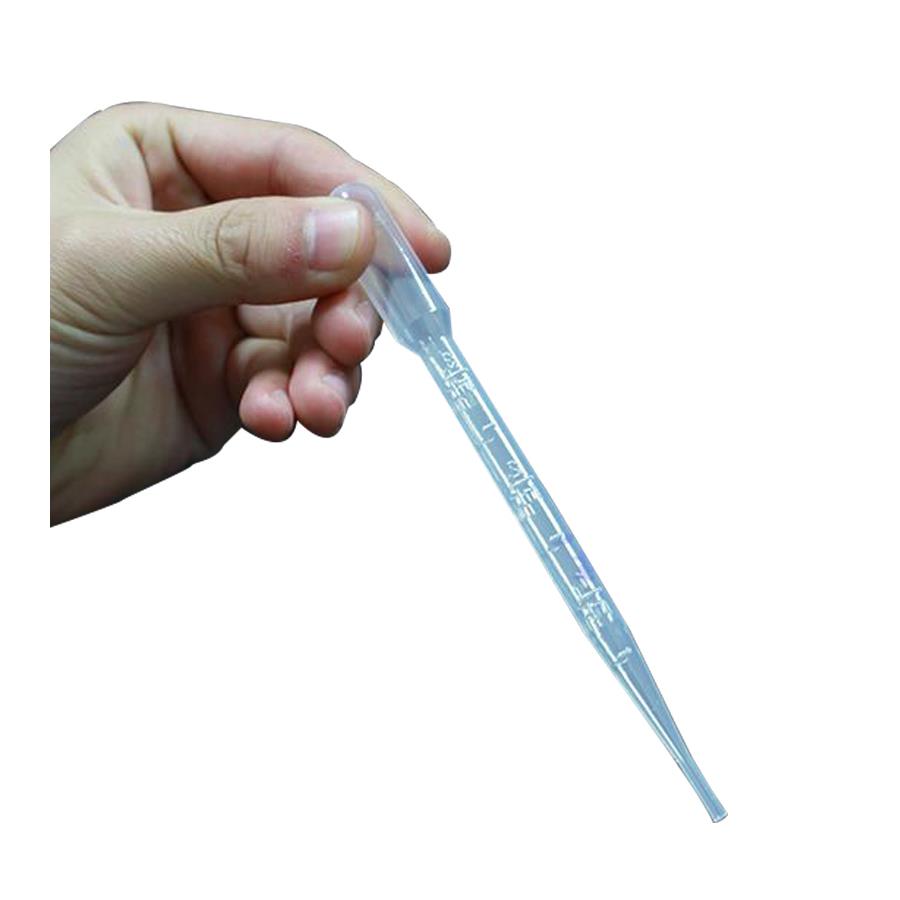 Sıvıların güvenli bir şekilde aktarılması için kullanılır
Genellikle tek kullanımƖıktırlar
Üst kısmında bulunan geniş kısıma sıvı ortamına daldırmadan önce iki parmakla sıkıştırılır, daha sonra aktarılacak sıvı içine batırılarak sıvının içine alınması sağlanır
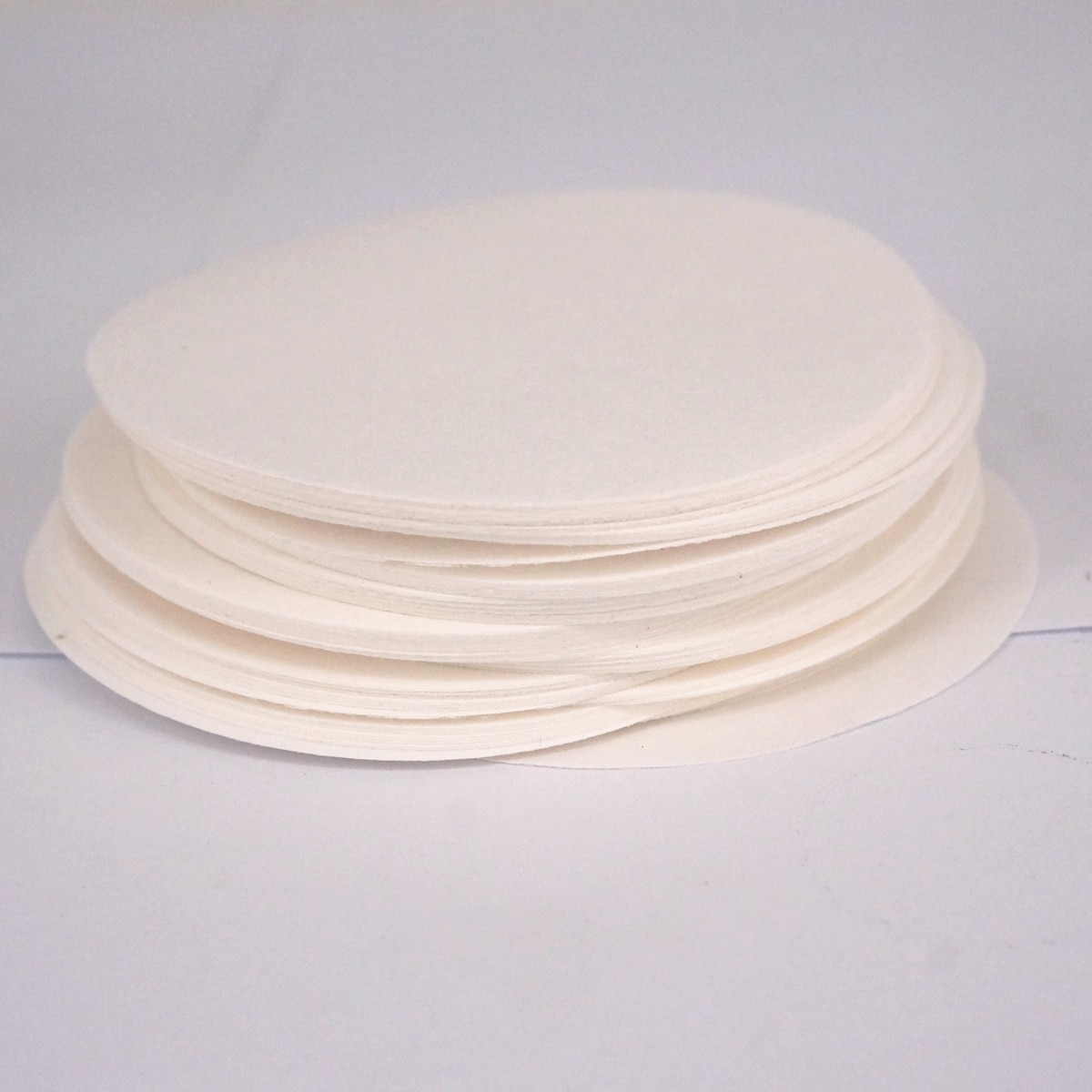 Süzgeç Kağıdı
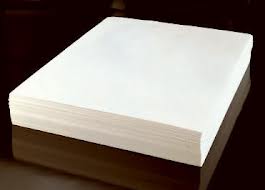 Yüksek kaliteli selülozdan, rutubete dayanıklı ve yüksek emme kapasitesine sahip teknik özellikte üretilir
Süzgeç kâğıdı katı ile sıvının birbirinden ayrılmasında kullanılır
Yaygın olarak genel laboratuvar filtrasyon işlemlerinde ve basit süzme işlemlerinde kullanılır
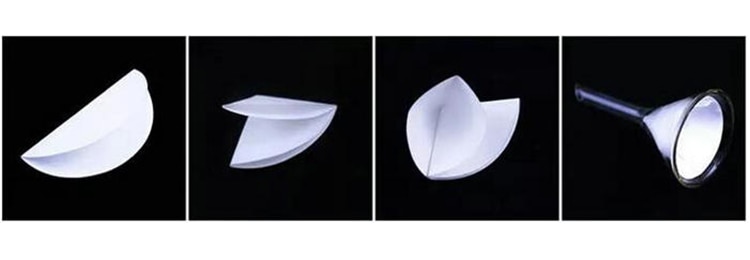 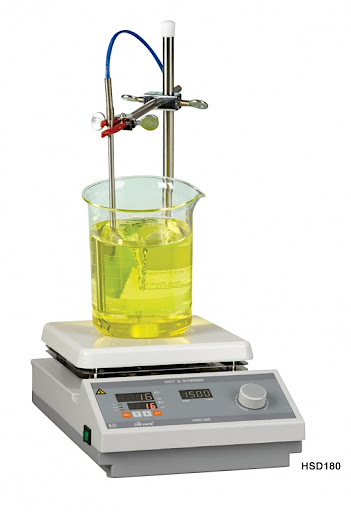 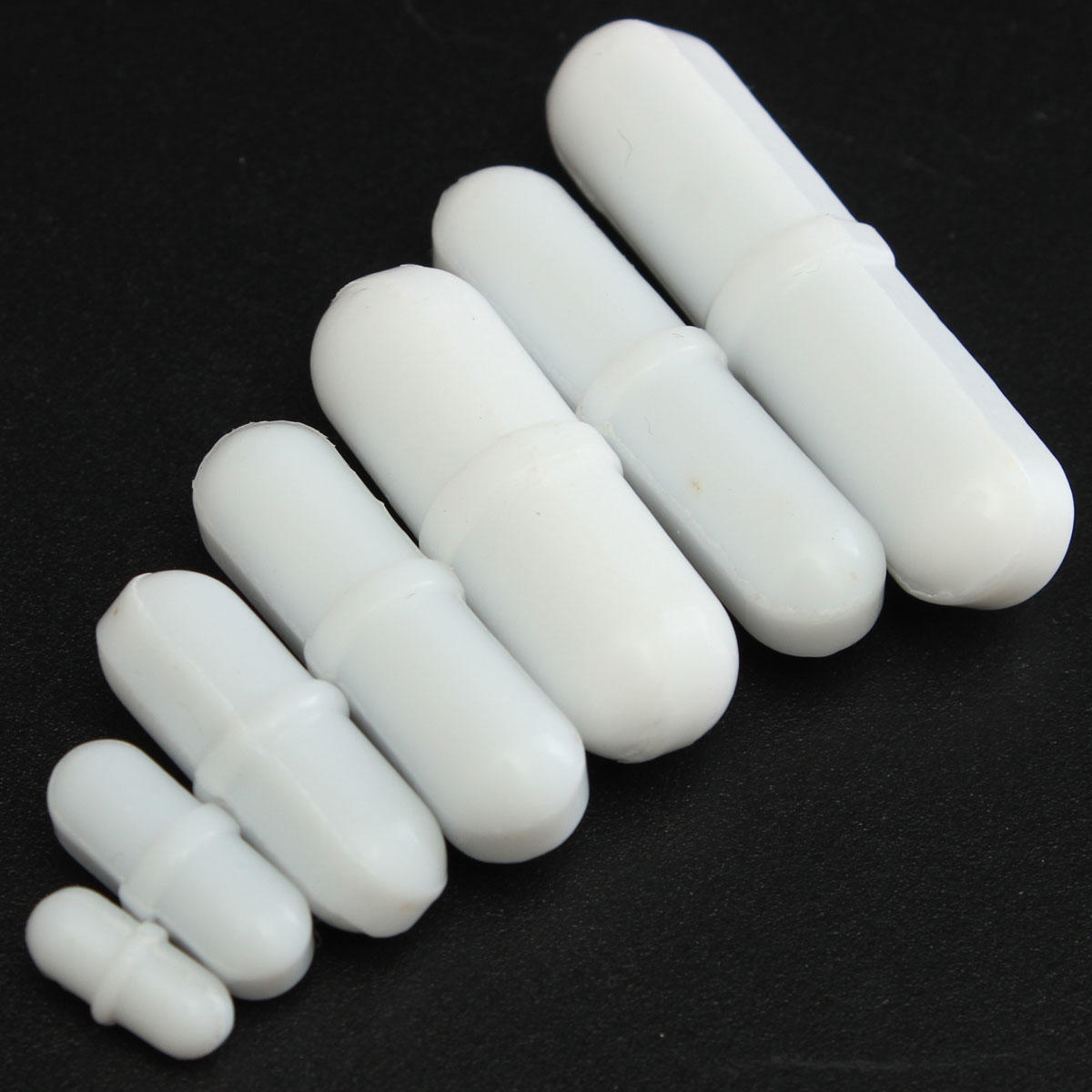 Manyetik Karıştırıcılı Isıtıcı
Geniş tablası üzerine konabilen cam kaplar içindeki sıvıların oluşturulan manyetik alan etkisiyle karıştırılmasını ve tabla içindeki ısıtıcılar sayesinde ısıtılmasını sağlayan laboratuvar cihazıdır
Manyetik Balık: Beher içindeki çözeltinin homojen birşekilde karışması için içerisine manyetik balık atılır
Manyetik balık, demir bilyeler şeklindedir. Manyetik karıştırıcıiçerisinde motorlabirlikte dönen mıknatıs kafa,bu manyetik balıkların karışım içerisinde dönmesini sağlar 
İç kısmındaki silindirik mıknatısın üzeri polimerile kaplanarak üretilmiştir
Terazi
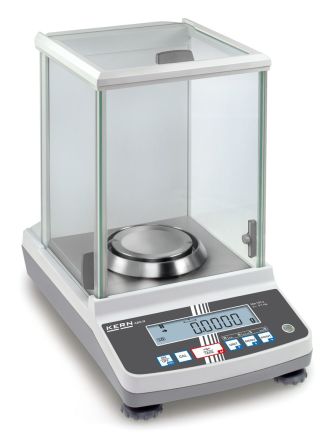 Hassas teraziler 0,1 mg ve 0,01 mg duyarlıkta tartım yapabilen, çok duyarlık gerektirmeyen işlemler için kullanılan terazilerdir
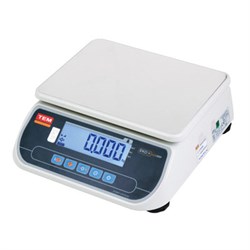 Analitik teraziler, 0,001 mg ve daha duyarlı tartım yapabilen terazilerdir. Çok hassas tartımlar gerektiren işlerde (örneğin,nicel analitik kimya laboratuarlarında) kullanılır
Bu terazilerde hava akımını önlemek amacıyla kefenin etrafında koruyucu kabin bulunmaktadır. Kabinin üst ve yanlarında açılabilen kapakları vardır